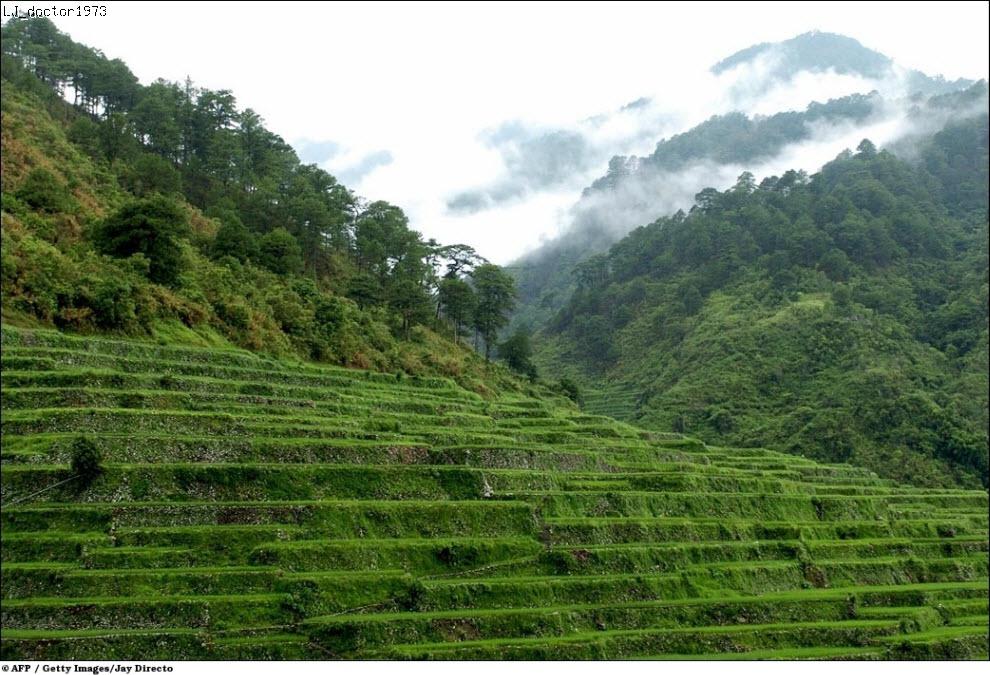 A nation that destroys its soil destroys
 itself. Forests are the lungs of our lands, 
purifying  the air and giving fresh strength
 to our people.

    Franklin D Roosevelt, American president
Lesson vocabulary
     
        Nouns                                      Verbs

An environment                                      9. To pollute
Pollution                                                   10.To cause
Destruction                                              11. To dump 
A shortage                                                 12.To poison
Waste                                                          13. To survive
Poison                                                        14. To save
A weapon                                                   15. To solve
The greenhouse  effect                          16. To protect
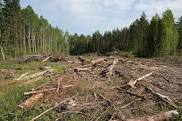 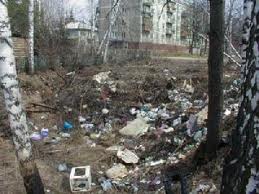 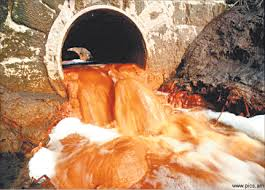 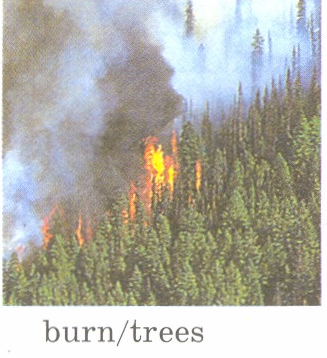 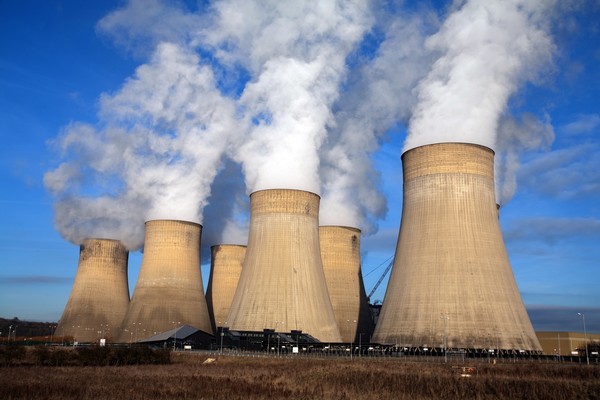 1.Something that kills people or animals if it is swallowed.                                                           
2. A place where rubbish is left.
3. Something that is used to kill or hurt people in a fight or a war.
4. Making water, air, atmosphere dirty and dangerous for  people and animals to live in.
5. A situation where there is not enough of something.
6. Material which was used and is no longer wanted.
7. This word means simply what is around us.
8. The thing which we breath in.
9. The thing which we breath out.
10. A natural process that warms the Earth's surface.
clean water  /   protect  forests   /
 take care of  animals and birds/ ask our government to make laws to protect  Nature / grow trees, flowers/
clean the place we live / use alternative sources of energy if it is possible/ built more recycling plants to solve the problem of litter / walk or use a bicycle instead of going by car/ develop international  cooperation to solve ecological problems together.
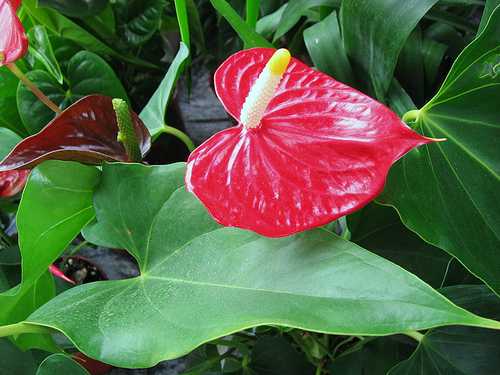 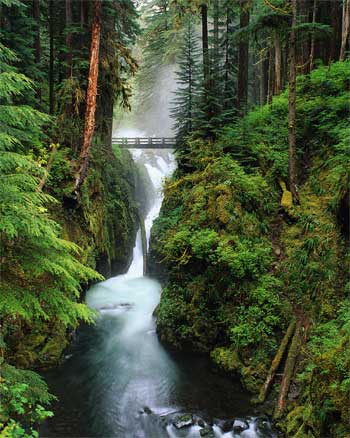 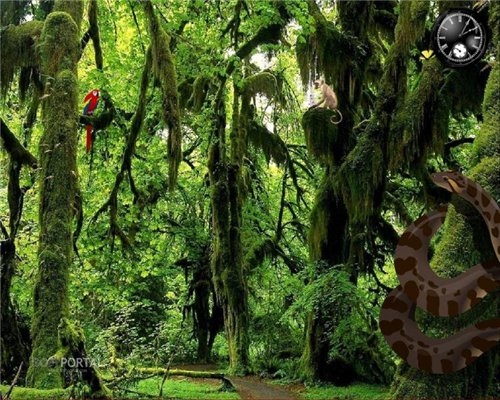 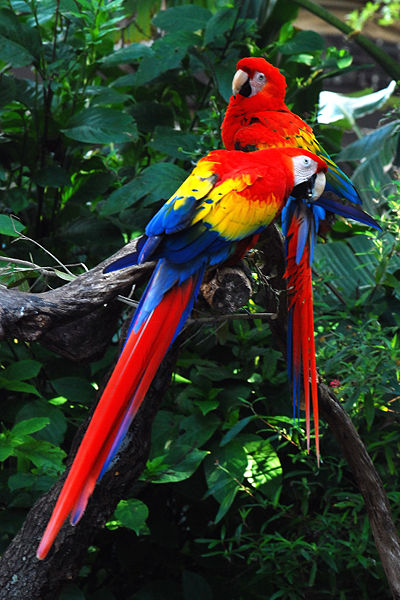 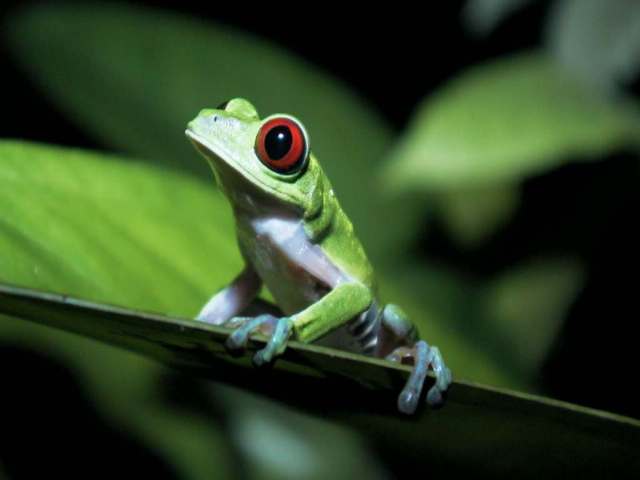 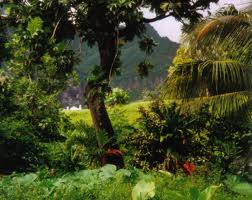 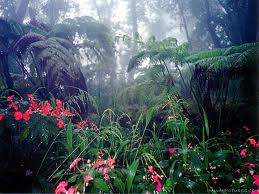 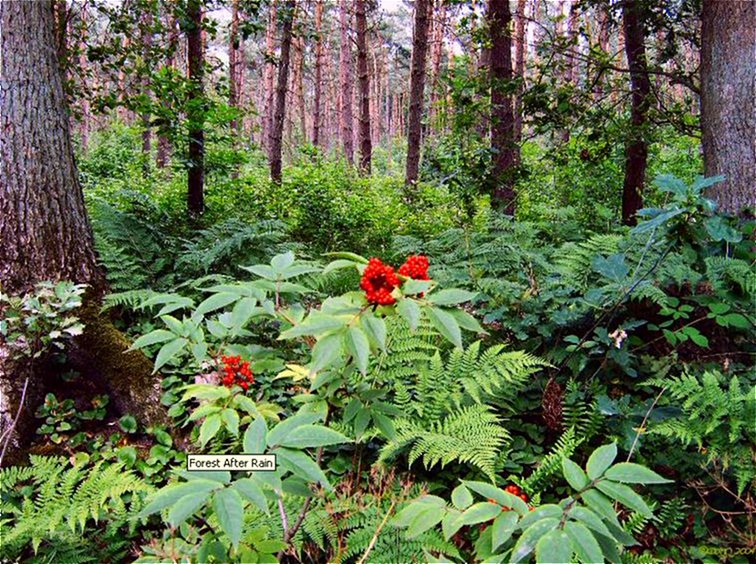 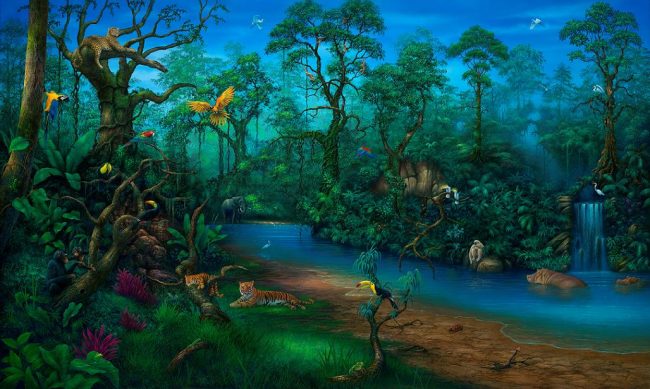 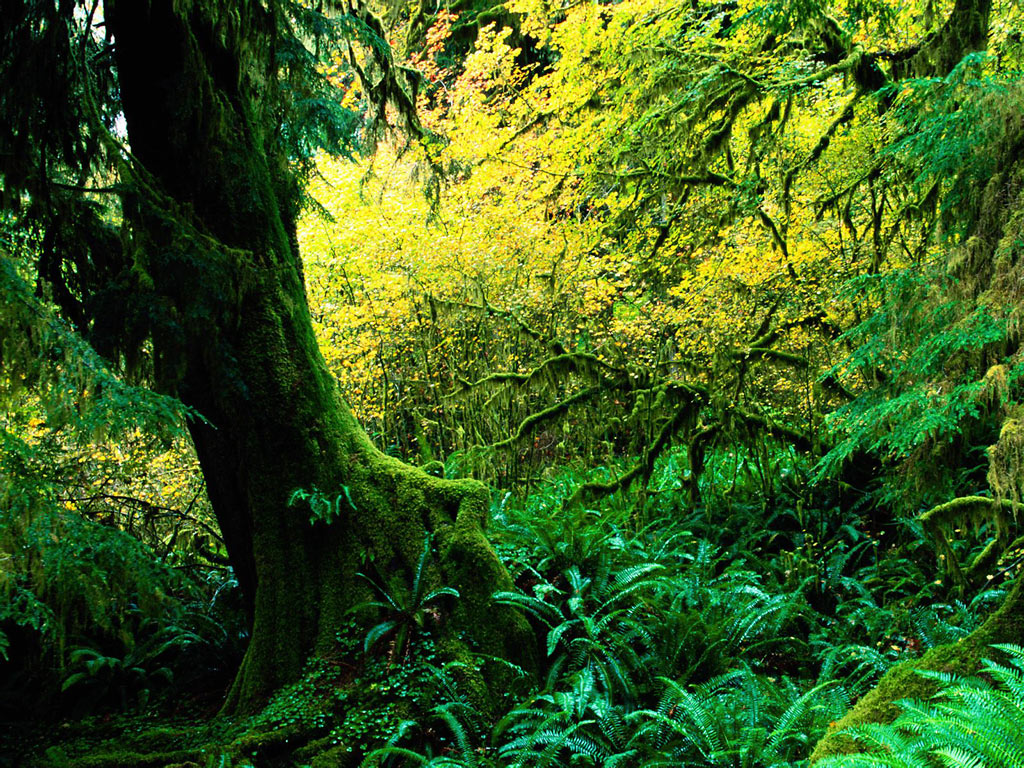 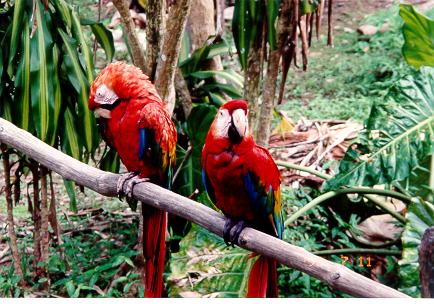 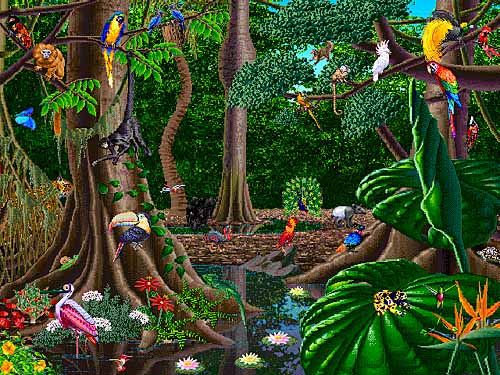 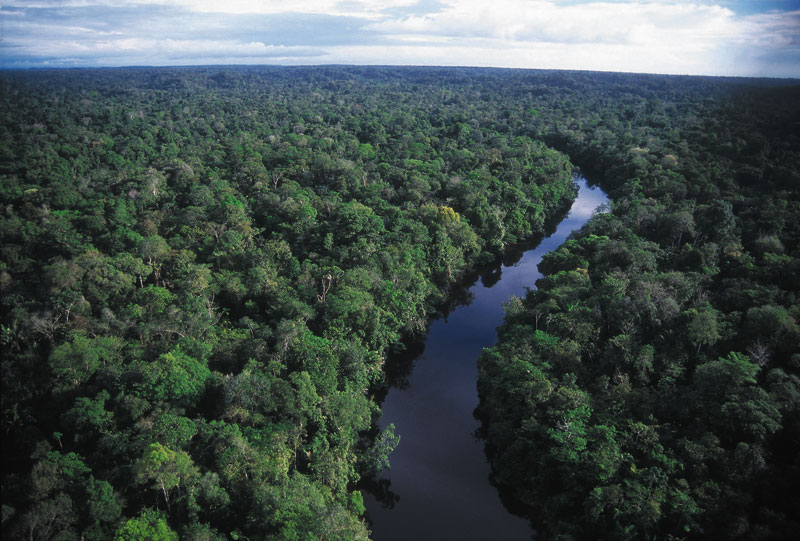 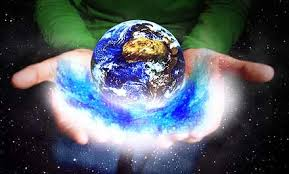 SAVE THE WORLD!